第四课　施洗约翰的见证德玉: 2025
本课目的: 从施洗约翰所做的见证来探讨耶稣的身份。
具体目标：
施洗约翰对耶稣的见证说他是什么人。
施洗约翰值得我们学习的地方。
本课金句：约翰福音 1:6-7 　新标点和合本：有一个人，是从上帝那裏差来的，名叫约翰。这人来，为要作见证，就是为光作 见证，叫众人因他可以信。
参考资料: 梁望惠 https://bible.fhl.net/gbdoc/isa/isa108.html
相关经文：
马太福音 3:1-12, 11:1-19, 14:1-11、
马可福音1:1-8, 6:14-29、 
路加福音 1:1-80, 3:1-20, 7:18-35、
约翰福音 1:1-42, 3:22-30, 10:40-42
马太福音 3 那时，有施洗的约翰出来，在犹太的旷野传道说： 2 “天国近了，你们应当悔改！” 3 这人就是先知以赛亚所说的，他说：“在旷野有人声喊着说：‘预备主的道，修直他的路！’” 4 这约翰身穿骆驼毛的衣服，腰束皮带，吃的是蝗虫、野蜜。 5 那时，耶路撒冷和犹太全地并约旦河一带地方的人，都出去到约翰那里， 6 承认他们的罪，在约旦河里受他的洗。 7 约翰看见许多法利赛人和撒都该人也来受洗，就对他们说：“毒蛇的种类！谁指示你们逃避将来的愤怒呢？ 8 你们要结出果子来，与悔改的心相称！ 9 不要自己心里说：‘有亚伯拉罕为我们的祖宗。’我告诉你们，神能从这些石头中给亚伯拉罕兴起子孙来。 10 现在斧子已经放在树根上，凡不结好果子的树就砍下来，丢在火里。11 “我是用水给你们施洗，叫你们悔改；但那在我以后来的，能力比我更大，我就是给他提鞋也不配，他要用圣灵与火给你们施洗。 12 他手里拿着簸箕，要扬净他的场，把麦子收在仓里，把糠用不灭的火烧尽了。”
相关经文：
马太福音 3:1-12, 11:1-19, 14:1-11、
马可福音1:1-8, 6:14-29、 
路加福音 1:1-80, 3:1-20, 7:18-35、
约翰福音 1:1-42, 3:22-30, 10:40-42
约翰福音 1:19 约翰所作的见证记在下面。犹太人从耶路撒冷差祭司和利未人到约翰那里，问他说：“你是谁？” 20 他就明说，并不隐瞒，明说：“我不是基督。” 21 他们又问他说：“这样，你是谁呢？是以利亚吗？”他说：“我不是。”“是那先知吗？”他回答说：“不是。” 22 于是他们说：“你到底是谁？叫我们好回复差我们来的人。你自己说你是谁？” 23 他说：“我就是那在旷野有人声喊着说：‘修直主的道路’，正如先知以赛亚所说的。” 24 那些人是法利赛人差来的。 25 他们就问他说：“你既不是基督，不是以利亚，也不是那先知，为什么施洗呢？” 26 约翰回答说：“我是用水施洗，但有一位站在你们中间，是你们不认识的， 27 就是那在我以后来的，我给他解鞋带也不配。” 28 这是在约旦河外伯大尼[，约翰施洗的地方作的见证。29 次日，约翰看见耶稣来到他那里，就说：“看哪，神的羔羊，除去世人罪孽的！ 30 这就是我曾说：‘有一位在我以后来、反成了在我以前的，因他本来在我以前。’ 31 我先前不认识他，如今我来用水施洗，为要叫他显明给以色列人。” 32 约翰又作见证说：“我曾看见圣灵仿佛鸽子从天降下，住在他的身上。 33 我先前不认识他，只是那差我来用水施洗的对我说：‘你看见圣灵降下来，住在谁的身上，谁就是用圣灵施洗的。’ 34 我看见了，就证明这是神的儿子。”
本课大纲：
一、施洗约翰的出生
二、施洗约翰的使命和工作
三、施洗约翰与上帝国
四、「他必兴旺，我必衰微」
五、施洗约翰 一生回顾
六、重要信息
七、问题思考
一、施洗约翰的出生
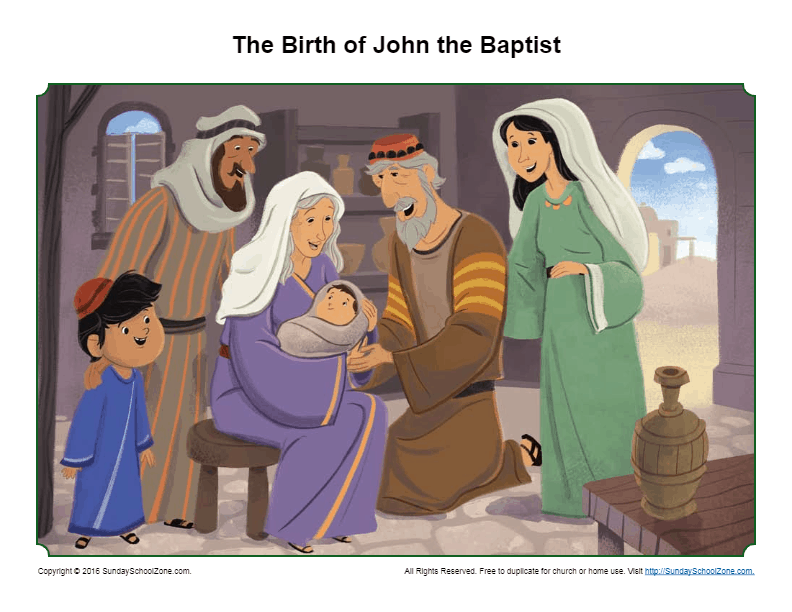 像亚伯拉罕与撒拉年老得子一样, 施洗约翰的出生是一个奇迹
他的名字是天使取的，不像犹太人的习俗，按父亲的名字传承下去。(God chosen)
施洗约翰在母腹里就被圣灵充满了; 从耶稣的母亲马利亚来访开始，一直到她们同住三个月，伊莉莎白一定深受感动。
路加福音 1: 5 犹太王希律执政期间，亚比雅的班里有位祭司名叫撒迦利亚，他妻子伊丽莎白是亚伦的后裔。 6 夫妻二人遵行主的一切诫命和条例，无可指责，在上帝眼中是义人。 7 但他们没有孩子，因为伊丽莎白不能生育，二人又年纪老迈。”
天使加百列取名叫约翰, 他必滴酒不沾，并且在母腹里就被圣灵充满。20 我说的这些话到时候必定应验。但因为你不肯相信我的话，所以这事成就以前，你将变成哑巴，不能说话。63 撒迦利亚就要了一块写字板，写上：“他的名字叫约翰。”大家看了都很惊奇。 64 就在那时，撒迦利亚恢复了说话的能力，便开口赞美上帝。
二、施洗约翰的使命和工作
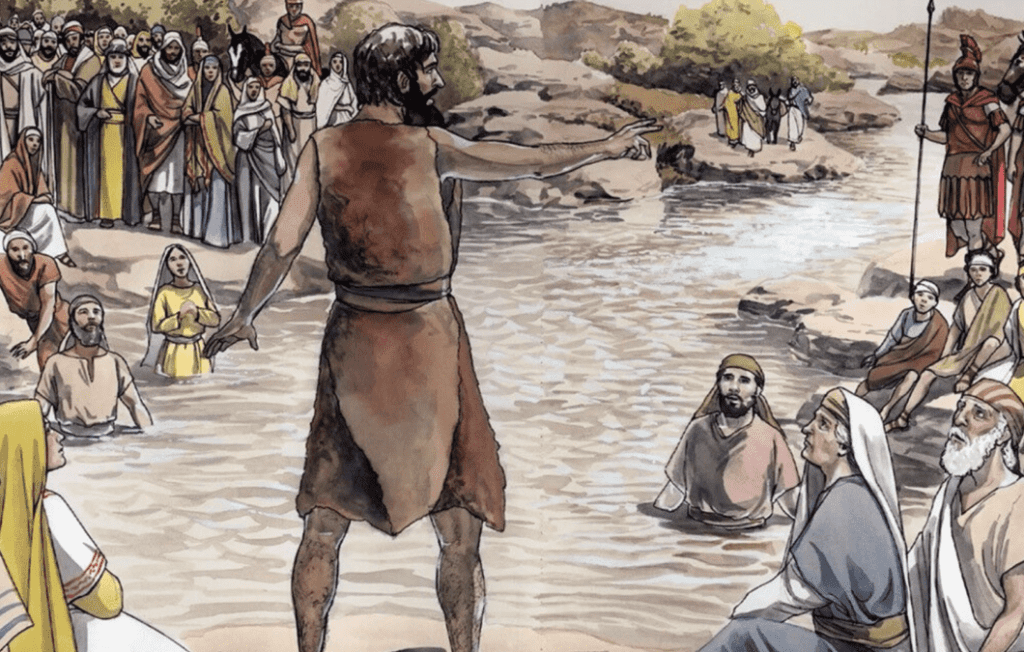 以赛亚书 40:3 有人声喊着说：“在旷野预备耶和华的路，在沙漠地修平我们神的道！

路加福音 1:16 他将劝导许多以色列人回心转意，归顺主——他们的上帝。 17 他将以先知以利亚的心志和能力做主的先锋，使父亲的心转向儿女，使叛逆的人回转、顺从义人的智慧，为主预备合用的子民。

以赛亚书 4319 “看哪，我要做一件新事，如今要发现，你们岂不知道吗？我必在旷野开道路，在沙漠开江河。 20 野地的走兽必尊重我，野狗和鸵鸟也必如此，因我使旷野有水，使沙漠有河，好赐给我的百姓、我的选民喝。 21 这百姓是我为自己所造的，好述说我的美德。
施洗约翰的见证
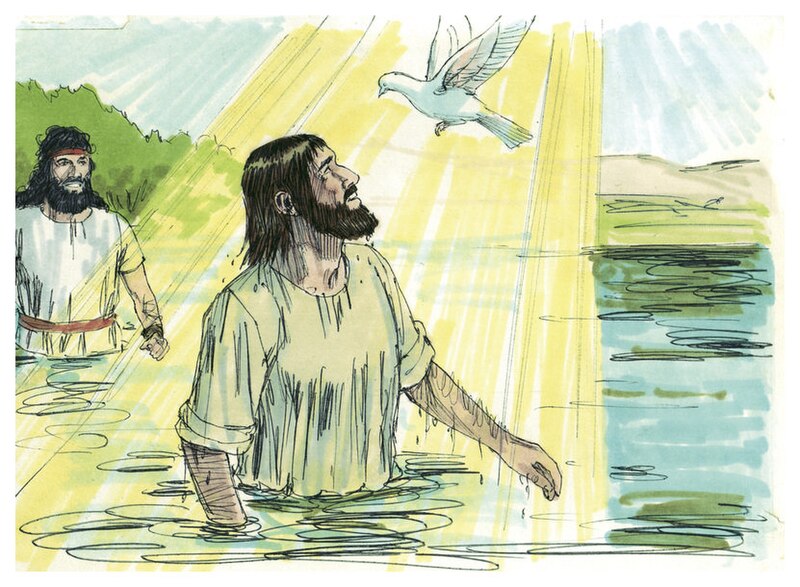 约翰福音 1: 33 我先前不认识他，只是那差我来用水施洗的对我说：‘你看见圣灵降下来，住在谁的身上，谁就是用圣灵施洗的。’ 34 我看见了，就证明这是神的儿子。” (Kingdom open with Jesus coming)
施洗约翰在认识耶稣就是他自己所见证的那一位之后，不但向以色列百姓介绍耶稣，也把他自己的门徒介绍给耶稣
37 两个门徒听见他的话，就跟从了耶稣。
三、施洗约翰与上帝国
有人说，约翰虽然身为天国先锋，宣告天国降临，其地位无人可比，但是他只站在天国门口，所以说，天国(上帝国)里最小的比他还大。
巴克莱却认为这里所要表明的是，约翰站在一个重要的转捩点上。耶稣来了，一切都改变了。人类的历 史因他而区分，上帝的救恩因他而来临。在此之前与在此之后，前后有截然不同的对 比。约翰可以说代表前一个世代的结束，所以耶稣才说，天国里最小的比他还大。
上帝旨意的成就，常与我们所想像的不同。以赛亚书 55:8-9 就曾记载上帝的话说，「我的意念非同你们的意念；我的道路非同你们的道路。天怎样高过地，照样，我的道路高过你们的道路；我的意念高过你们的意念。」
从圣经的角度看：
天国已经开始：通过耶稣基督的降临、死而复活，天国的门已经打开，神的国度在属灵意义上存在。
天国尚未完全实现：最终的天国将在耶稣基督的再来和末世审判中实现。(On earth/in Spirit, Satan still resists, not under judgement yet)
黄子嘉认为从施洗者约翰开始传道到今天，天国是热烈大能地展开；凡热烈大力地反应者就 得着了。」
四、「他必兴旺，我必衰微」
约翰证明自己不是基督
约翰福音 119 约翰所作的见证记在下面。犹太人从耶路撒冷差祭司和利未人到约翰那里，问他说：“你是谁？” 20 他就明说，并不隐瞒，明说：“我不是基督。” 21 他们又问他说：“这样，你是谁呢？是以利亚吗？”他说：“我不是。”“是那先知吗？”他回答说：“不是。” 22 于是他们说：“你到底是谁？叫我们好回复差我们来的人。你自己说你是谁？” 23 他说：“我就是那在旷野有人声喊着说：‘修直主的道路’，正如先知以赛亚所说的。” 24 那些人是法利赛人差来的。 25 他们就问他说：“你既不是基督，不是以利亚，也不是那先知，为什么施洗呢？” 26 约翰回答说：“我是用水施洗，但有一位站在你们中间，是你们不认识的， 27 就是那在我以后来的，我给他解鞋带也不配。” 28 这是在约旦河外伯大尼，约翰施洗的地方作的见证。
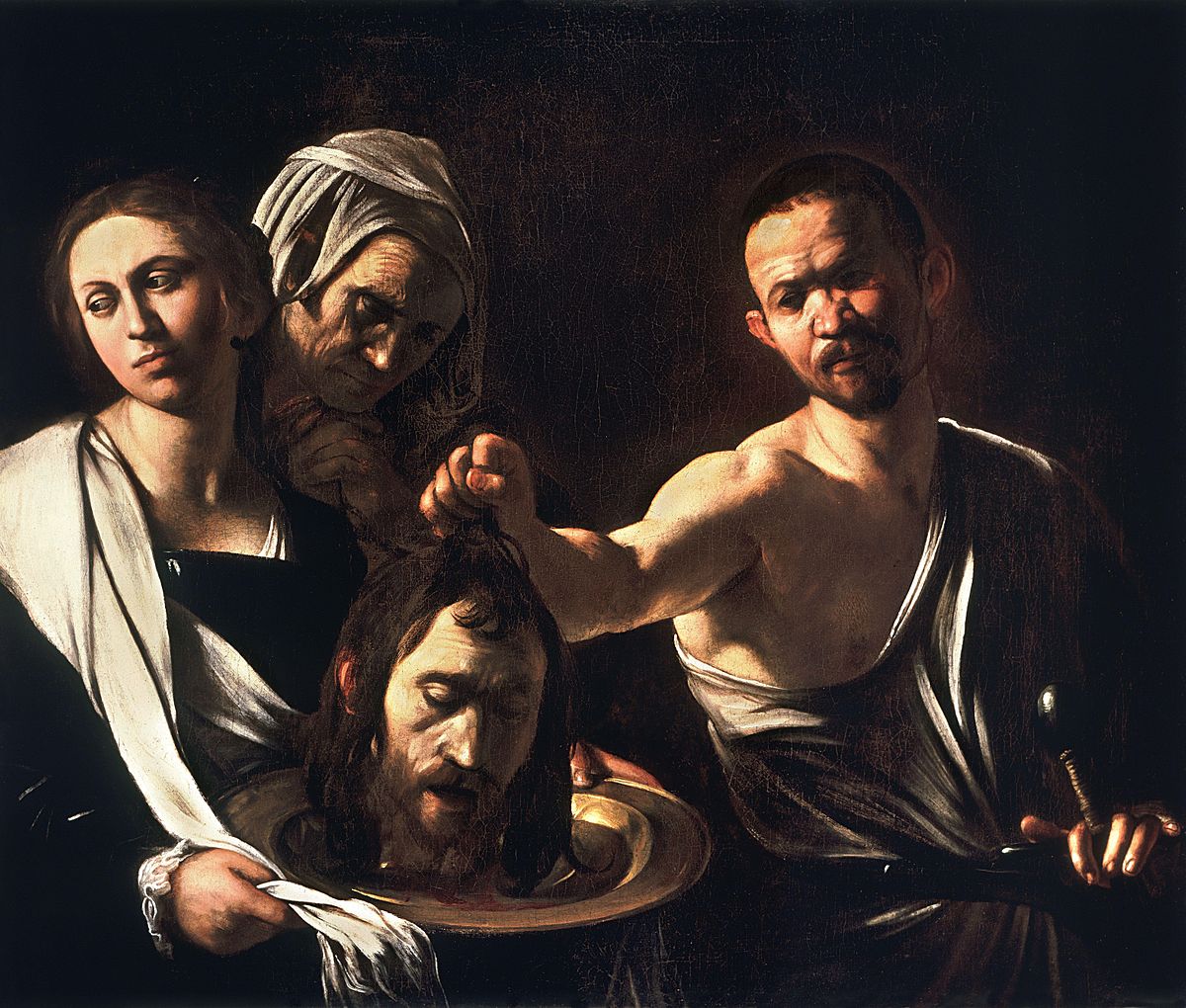 申命记 18:15 “耶和华你的神要从你们弟兄中间给你兴起一位先知像我，你们要听从他。 16 正如你在何烈山大会的日子求耶和华你神一切的话，说：‘求你不再叫我听见耶和华我神的声音，也不再叫我看见这大火，免得我死亡’， 17 耶和华就对我说：‘他们所说的是。 18 我必在他们弟兄中间给他们兴起一位先知像你，我要将当说的话传给他，他要将我一切所吩咐的都传给他们。
施洗约翰最后因为希律答应希罗底的女儿，随便她求什么都要给她，结果希罗底的女儿在她母亲提议之下，要求约翰的头，约翰因而被斩首(太 14:1-11)。
五、 施洗约翰一生回顾
六、重要信息
悔改与更新的重要性施洗约翰呼吁人们悔改，承认自身的不足和罪恶，从而预备内心迎接上帝的国度。这种呼声提醒我们，灵性的更新始于对自己内心状态的反省和转变。
预备弥赛亚的到来他的见证明确指出，真正的转变不仅是内在的改变，更是为迎接那位“上帝的羔羊”（即耶稣）做准备。施洗约翰将自己的使命定位为为基督的到来铺路，强调了弥赛亚在救赎计划中的核心地位。
谦卑和顺服的态度尽管施洗约翰拥有广泛的影响力和群众追随，他始终保持谦卑，明确自己的角色只是“看见光的人”，而不是光本身。他的态度提醒我们，无论处于怎样的位置，都应保持谦卑和对真理的顺服。
真实见证的重要性施洗约翰以诚实和刚正不阿的态度传达上帝的信息，不迎合世俗的期待，也不妥协于外界的压力。这为今天的信徒树立了一个榜样，如何在信仰中坚守原则，忠实地见证真理。
总的来说，从施洗约翰的见证中，我们学到悔改与更新是走向真理的第一步，同时也看到在迎接救主时所需要的谦卑、顺服和坚守信仰的决心。
七、问题思考: 约翰清楚知道自己知道是什么、不是什么，并思考这样问题？(a servant, a messenger)
常常记住，自己不过是人，是上帝百般恩赐的好管家，可以避免落入这样的陷阱。否则当一个人习惯了掌声以后，要下台可就不容易了。(路加福音 13:30只是有在后的将要在前，有在前的将要在后。Jesus’s repent message to God’s kingdom)
「约翰一件神迹没有行过，但约翰指着这人所说的一切话都是真的。」
对于不肯或很难接受耶稣的人，你要怎样预备他们的心，让他们有一天可以接受耶稣？你愿意扮演约翰的角色，把耶稣介绍给别人吗？
七、问题思考:如何像施洗约翰一样预备我们传福音？
悔改与自我反省
施洗约翰强调悔改，鼓励人们反省自身不足。我们需要先审视内心，诚实面对自己的缺陷和罪行，借此寻求上帝的宽恕和更新。只有心灵得到更新，我们的见证才能真正打动人心。
追求真理与圣洁生活
施洗约翰生活简朴、忠心敬畏上帝。他的生活方式证明，传扬福音不仅仅在言辞上，更在行动中体现。我们应努力追求真理，过圣洁的生活，以榜样的力量吸引他人。
谦卑与依靠神的力量
施洗约翰始终明确自己的身份——只是预备主道的先驱，而非救世主。我们在传穿福音时，也应保持谦卑，将一切荣耀归给上帝，依靠神的力量而非个人的能力。
勇敢见证与坚定信念
施洗约翰以坦率、坚定的见证传递信息，即使面对压力和反对，也不妥协。我们在传福音的过程中，也要有勇气表达真理，坚定信念，即使可能遭遇困难或不理解，也要坚持不懈地传扬福音。
生活与信仰一致
施洗约翰的生活与他的讲道完全一致，这样的真实和一致性使他的见证更有说服力。我们也应在生活中实践信仰，用实际行动证明福音的力量，从而吸引他人靠近真理。
施洗约翰尽忠一生，结果却是这样的死，你的感想如何？自古以来，众先知常遭受迫害，他们的死，值得吗？(传福音的最终代价就是殉道)思考耶稣上十字架！
七、问题思考:如何帮助他人预备心来接受耶稣？
建立真诚的关系
关心和倾听对方的内心需要，通过真诚的沟通建立信任，这样对方才会更愿意接受关于信仰和耶稣的信息。

分享个人见证与福音真理
用自己生活中的经历和见证说明耶稣如何改变了你的生命。同时，传达福音的核心——神的爱、宽恕和救赎，帮助他们认识到自己内心的渴望与缺憾。

鼓励反思与祷告
帮助对方反思内心、面对自己的疑惑与软弱，可以邀请他们一起祷告，寻求神的引领和内心的转变。祷告不仅能带来平安，也能打开心门，使他们更容易接受耶稣的恩典。

提供圣经指导与团契支持
向他们推荐适合入门阅读的圣经经文，如《约翰福音》或《马太福音》，并邀请他们参与教会活动或团契，与其他信徒共同成长。这种团体的支持和见证有助于激发他们的信心。

耐心与尊重
每个人的灵性成长都有不同的步调，不必强求。以爱心和耐心陪伴他们走过疑惑和挣扎，尊重他们的选择，同时持续为他们祷告，相信圣灵会在适当的时机触动他们的心。